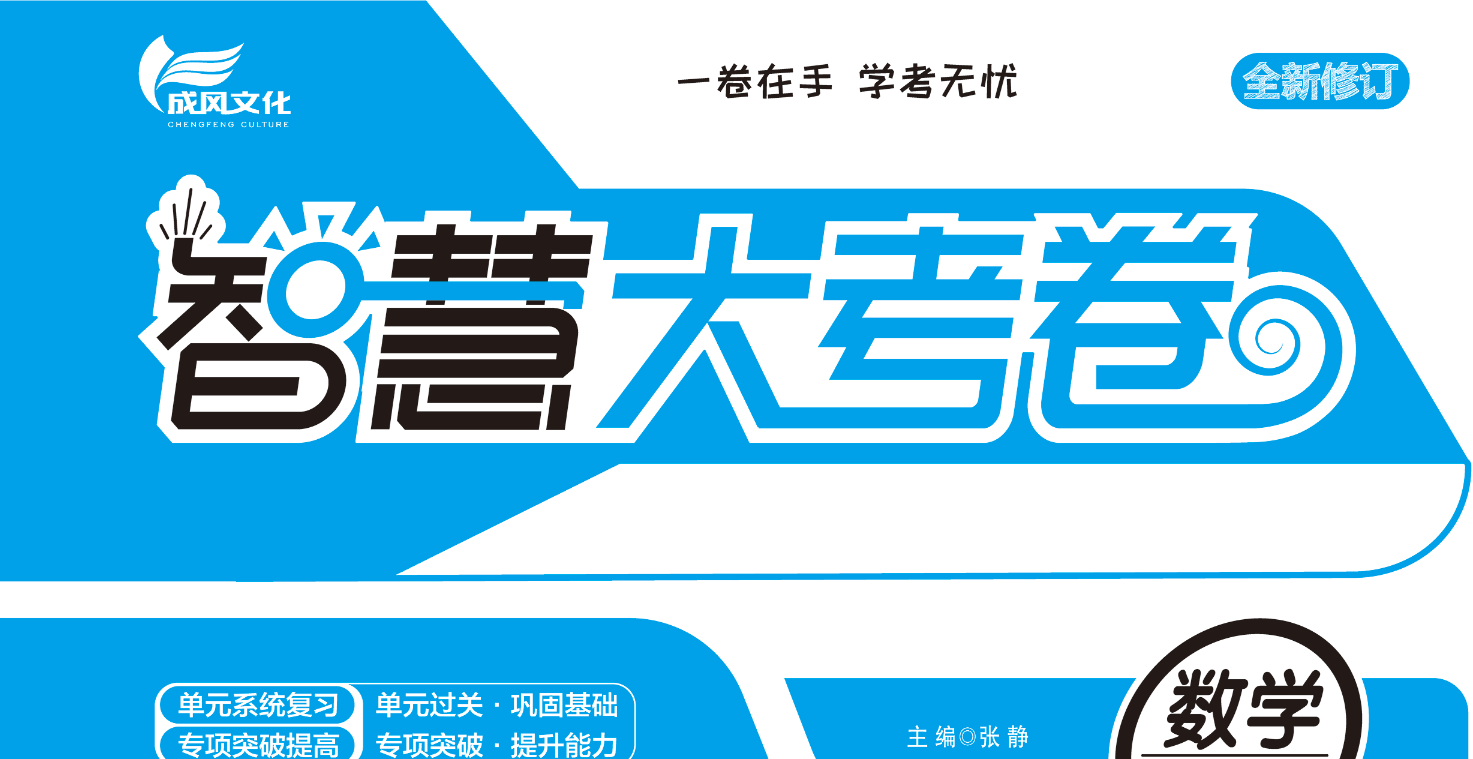 数学四年级下北数
图形与几何专项复习测试卷
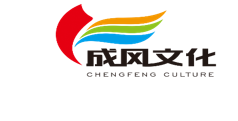 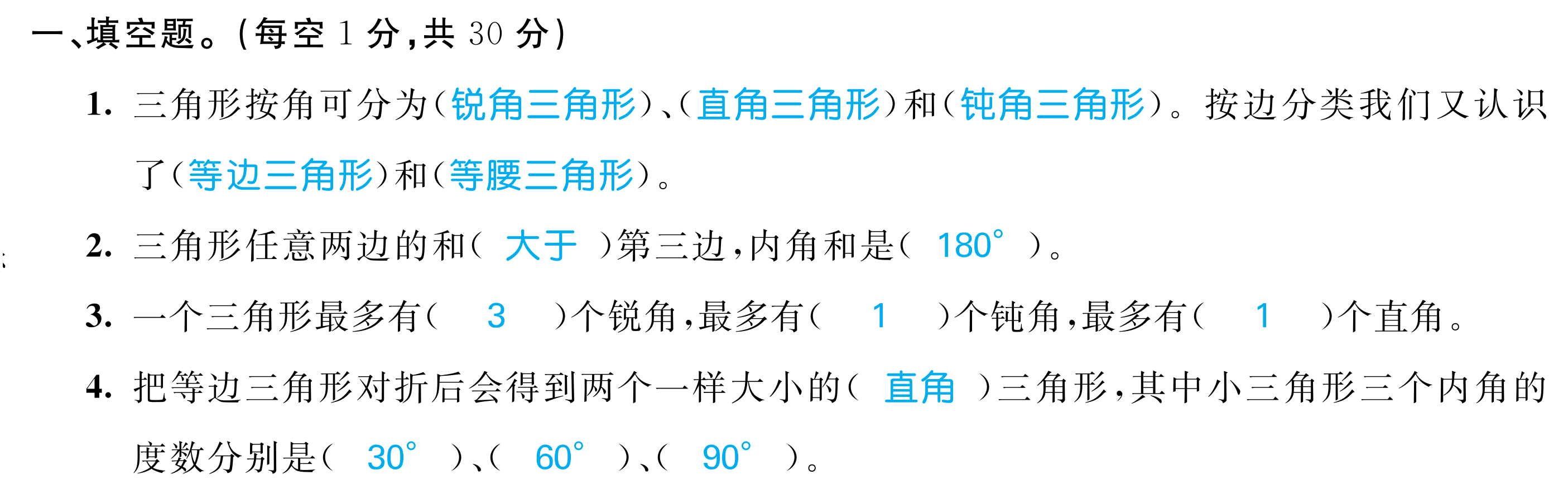 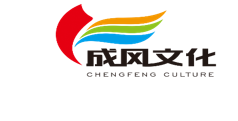 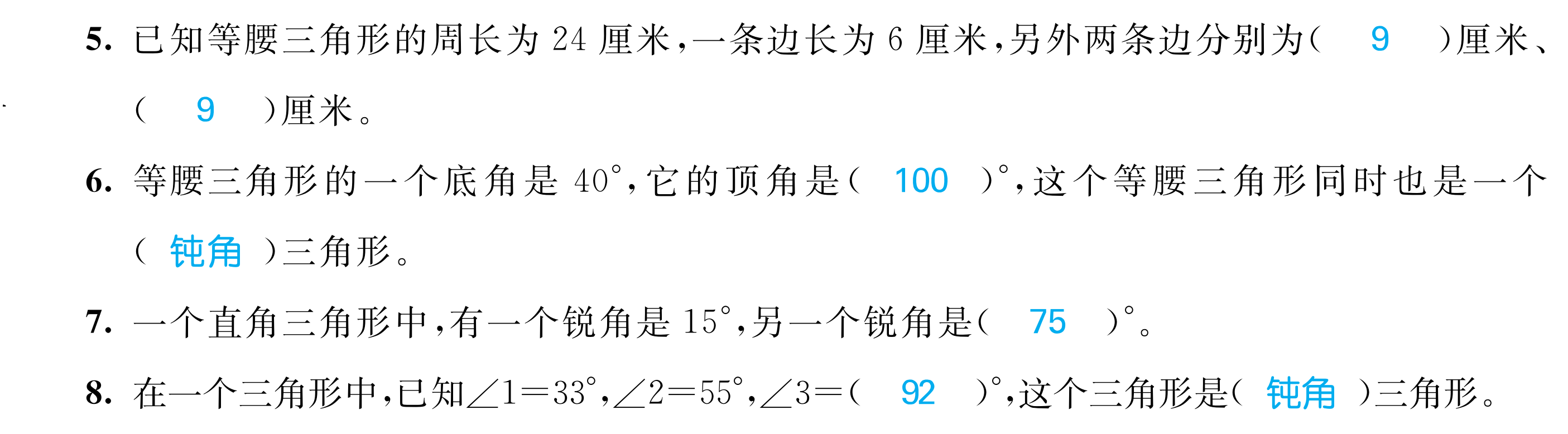 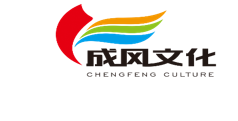 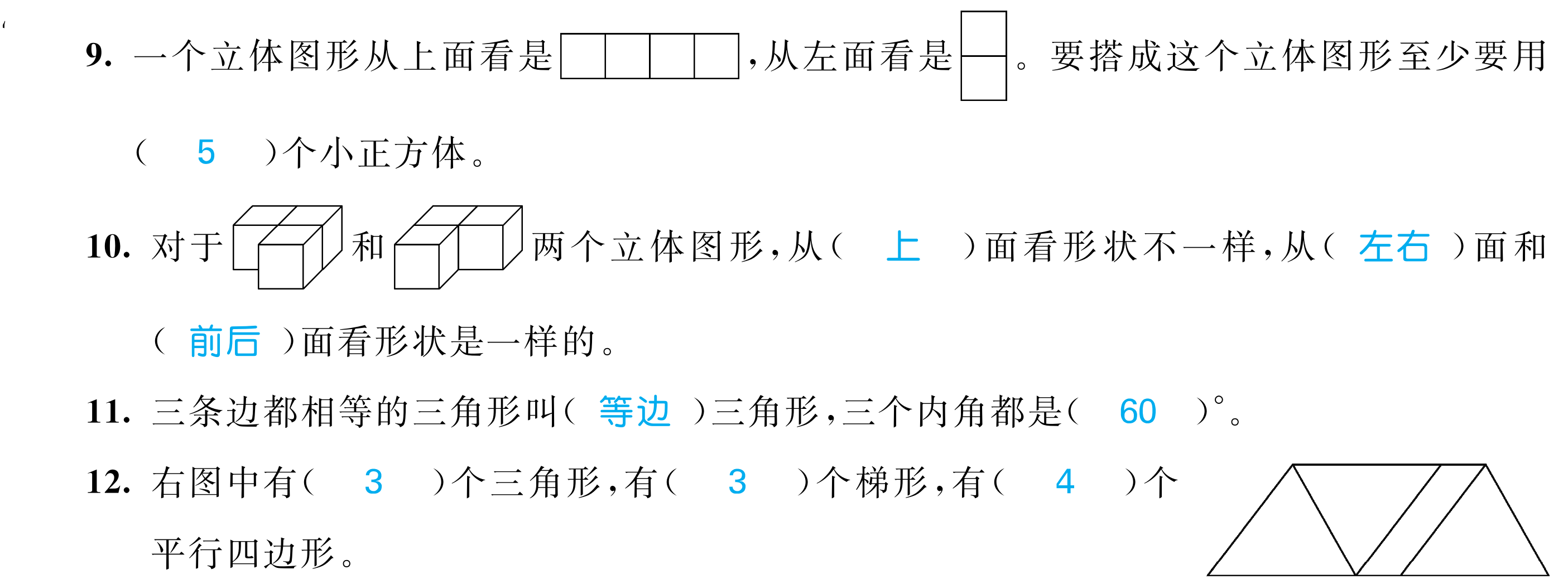 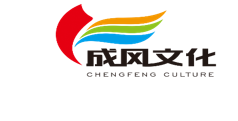 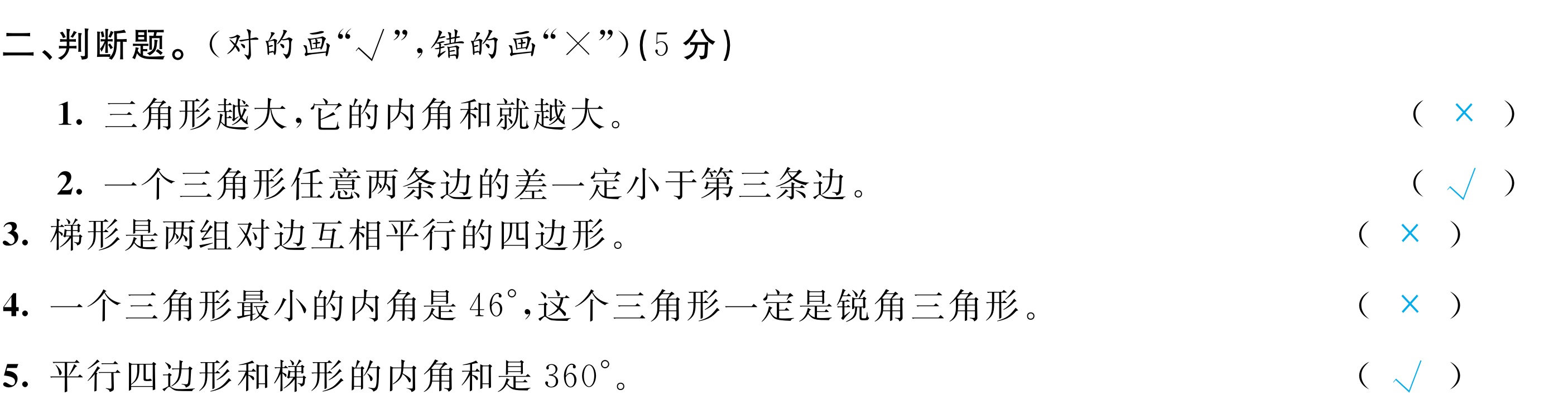 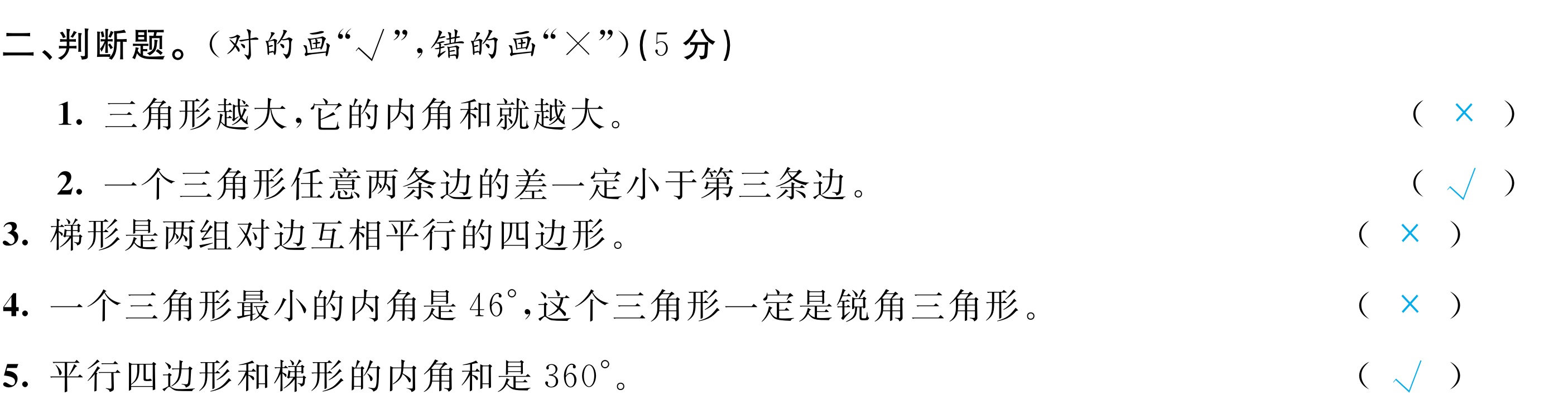 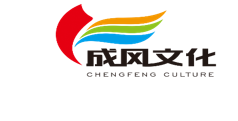 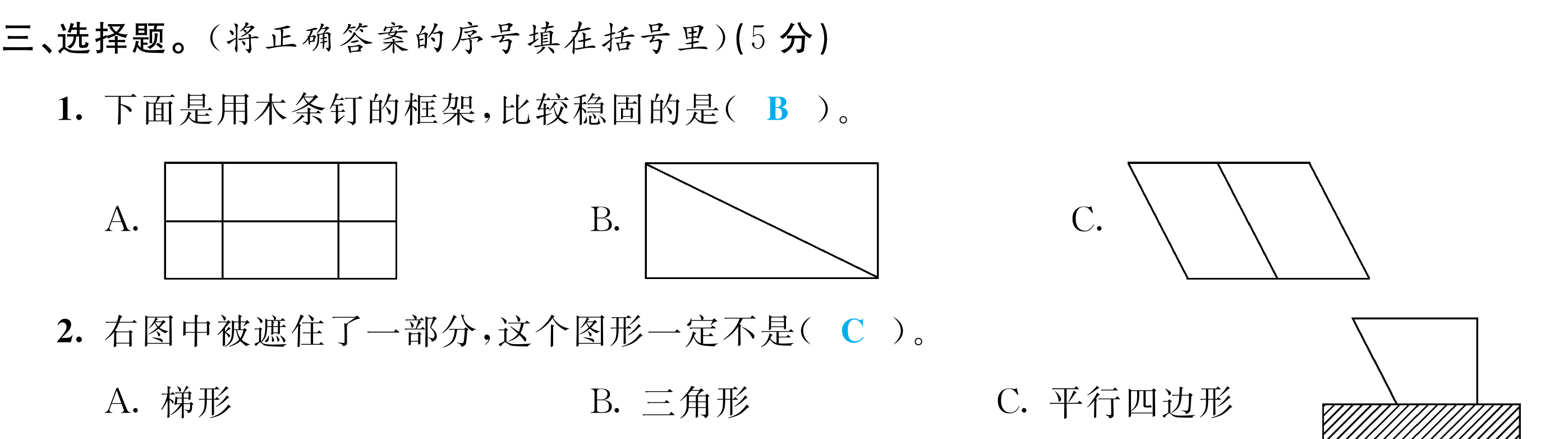 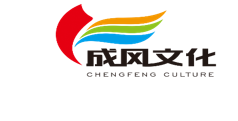 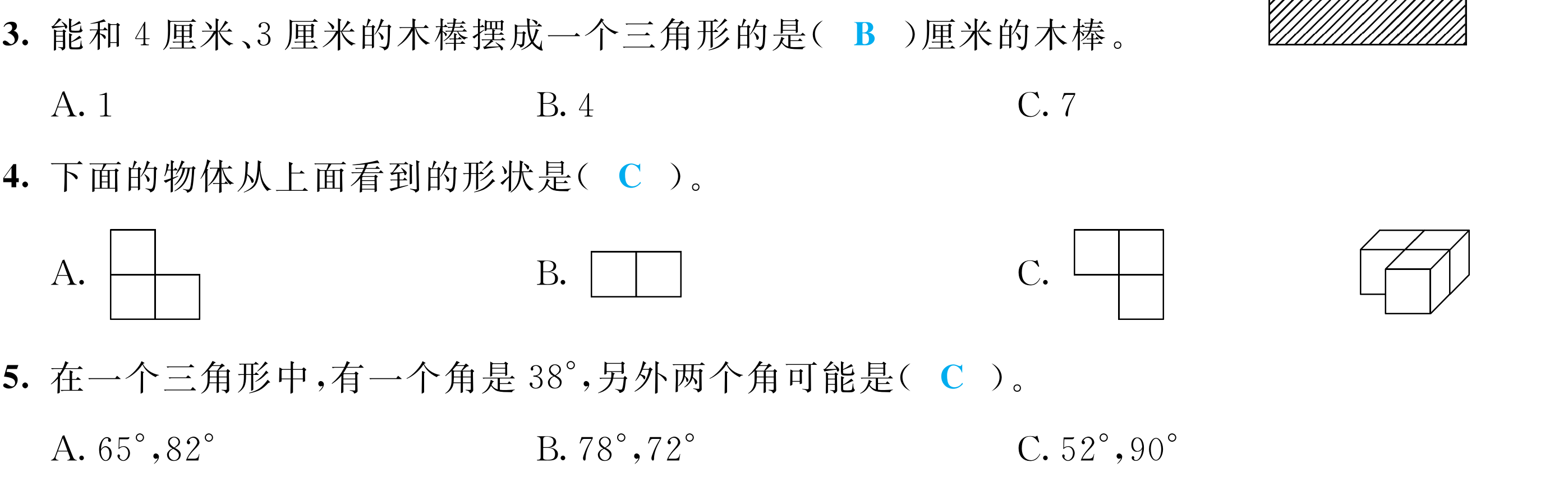 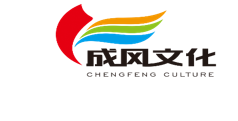 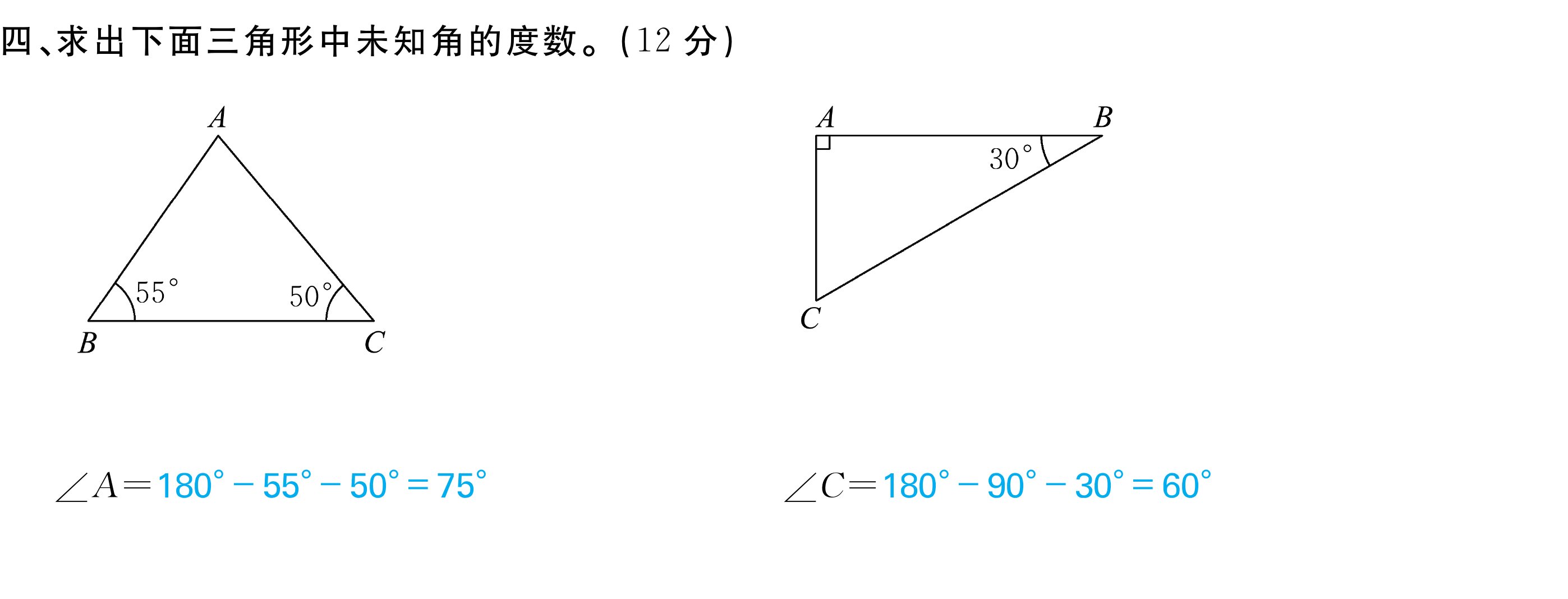 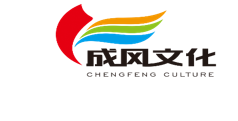 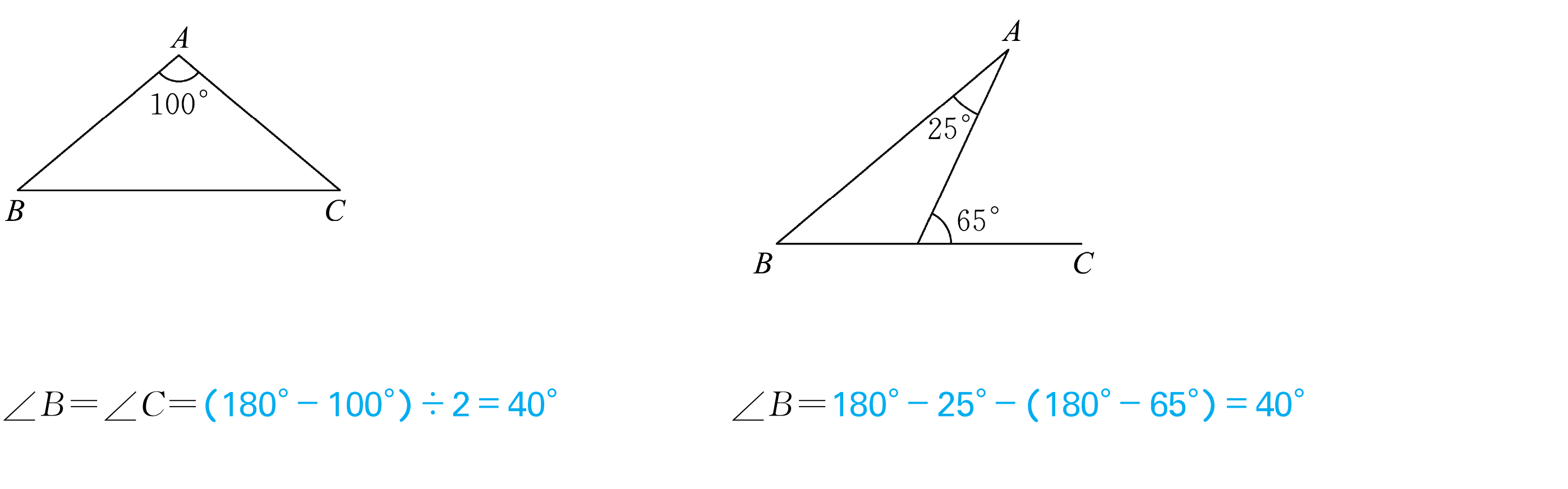 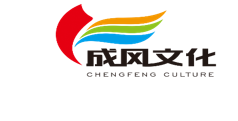 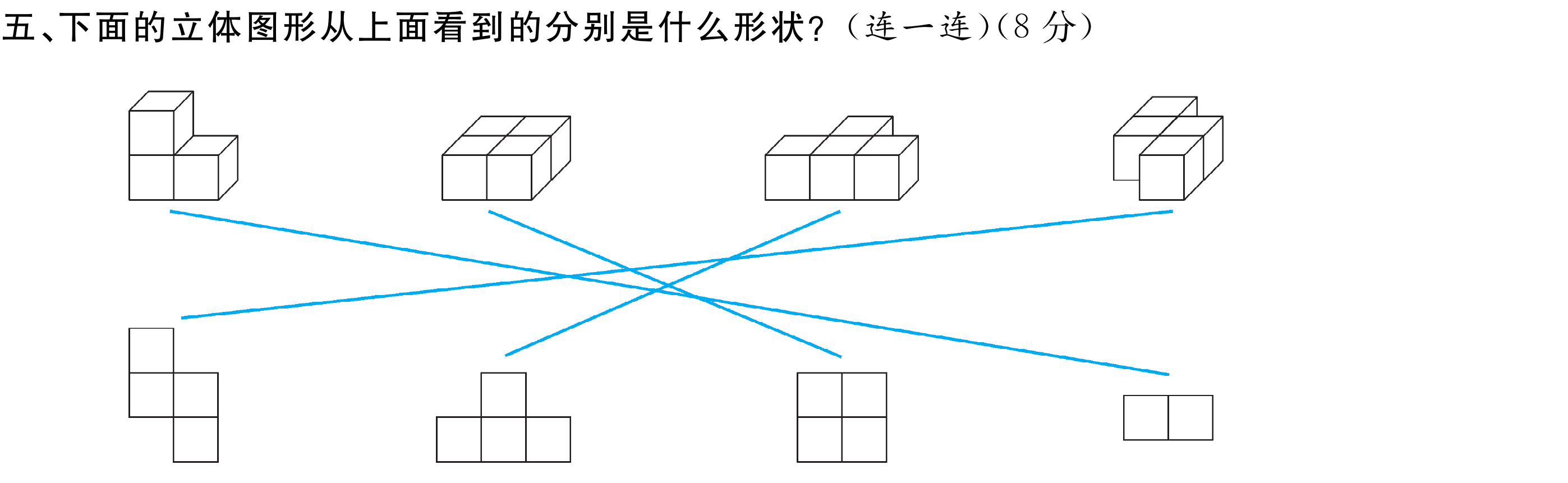 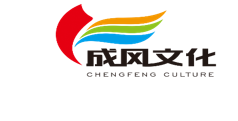 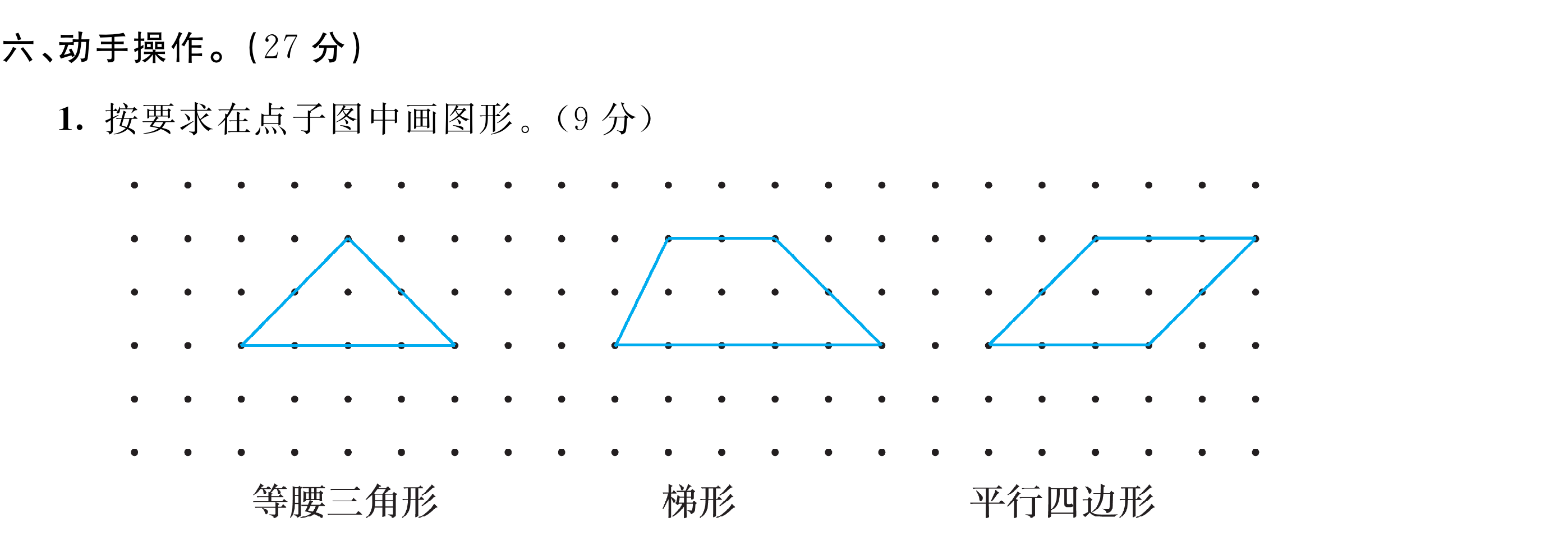 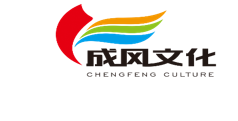 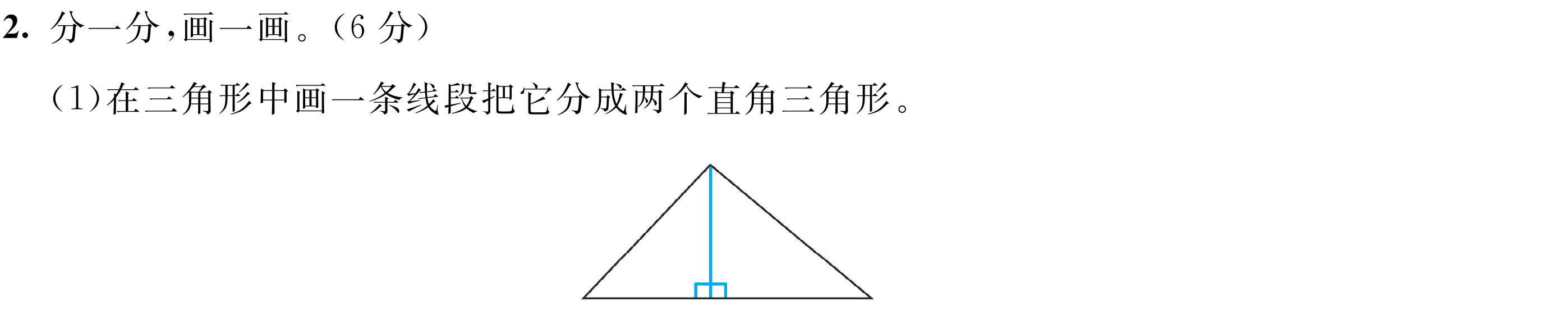 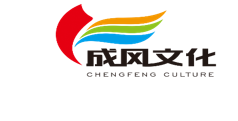 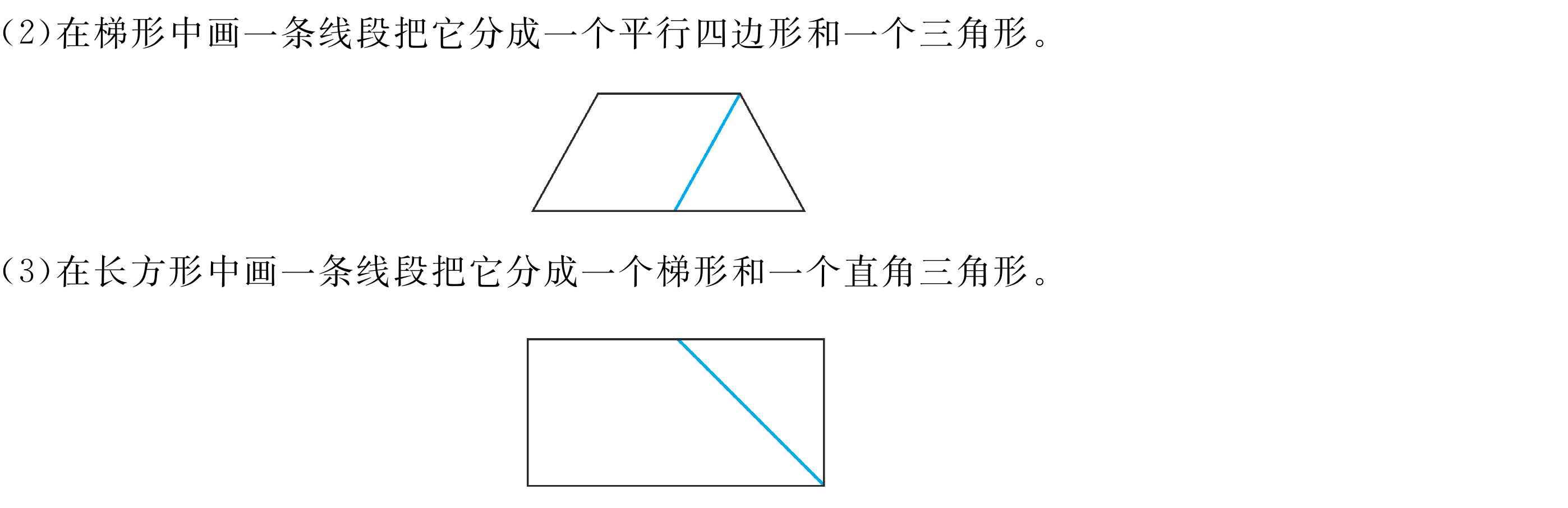 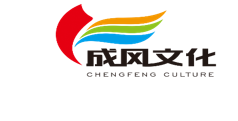 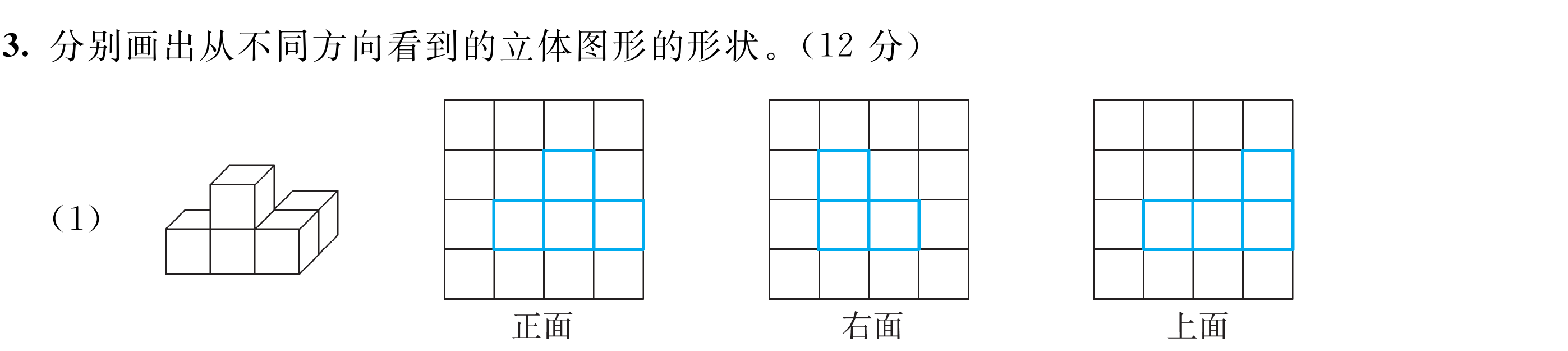 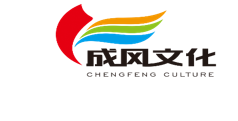 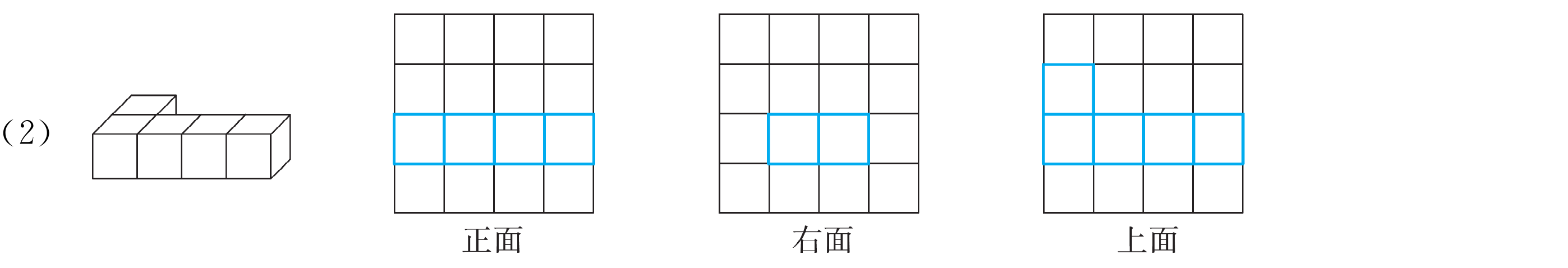 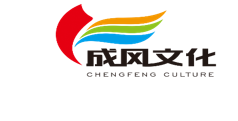 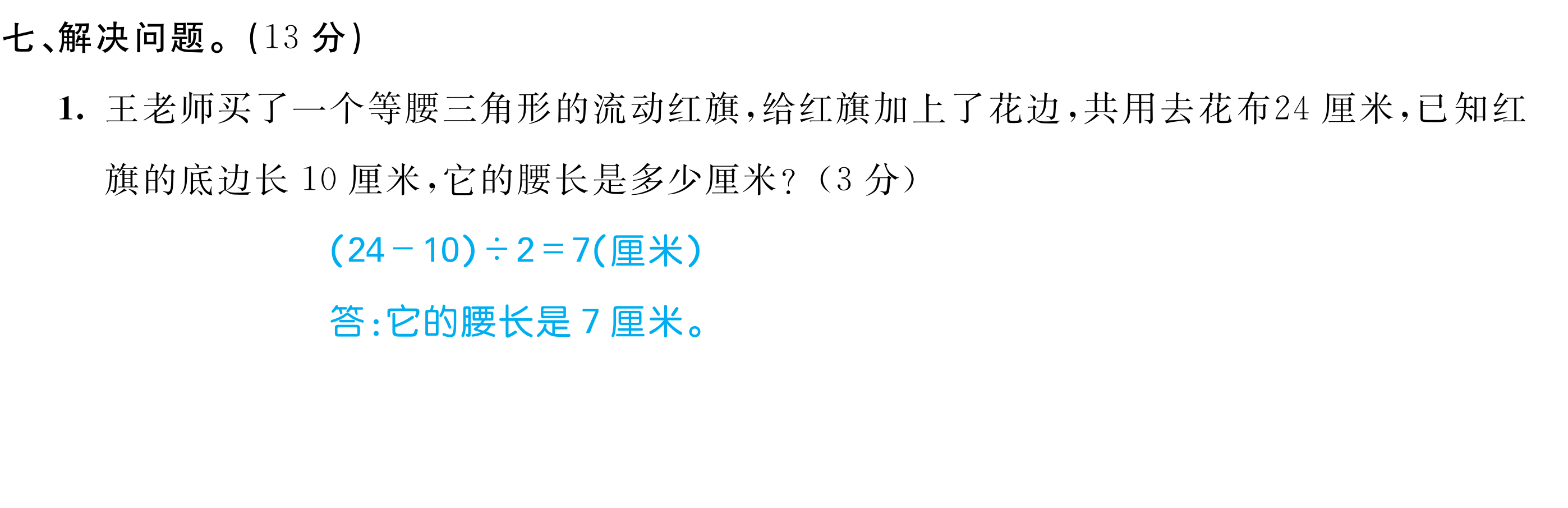 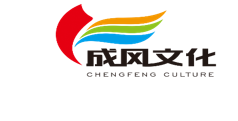 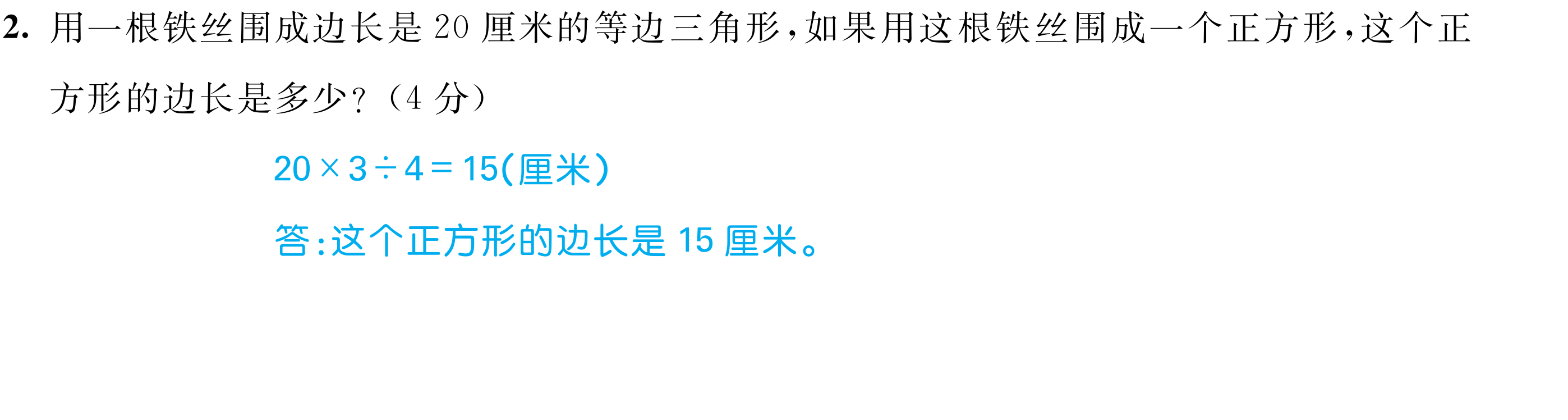 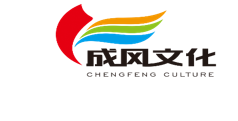 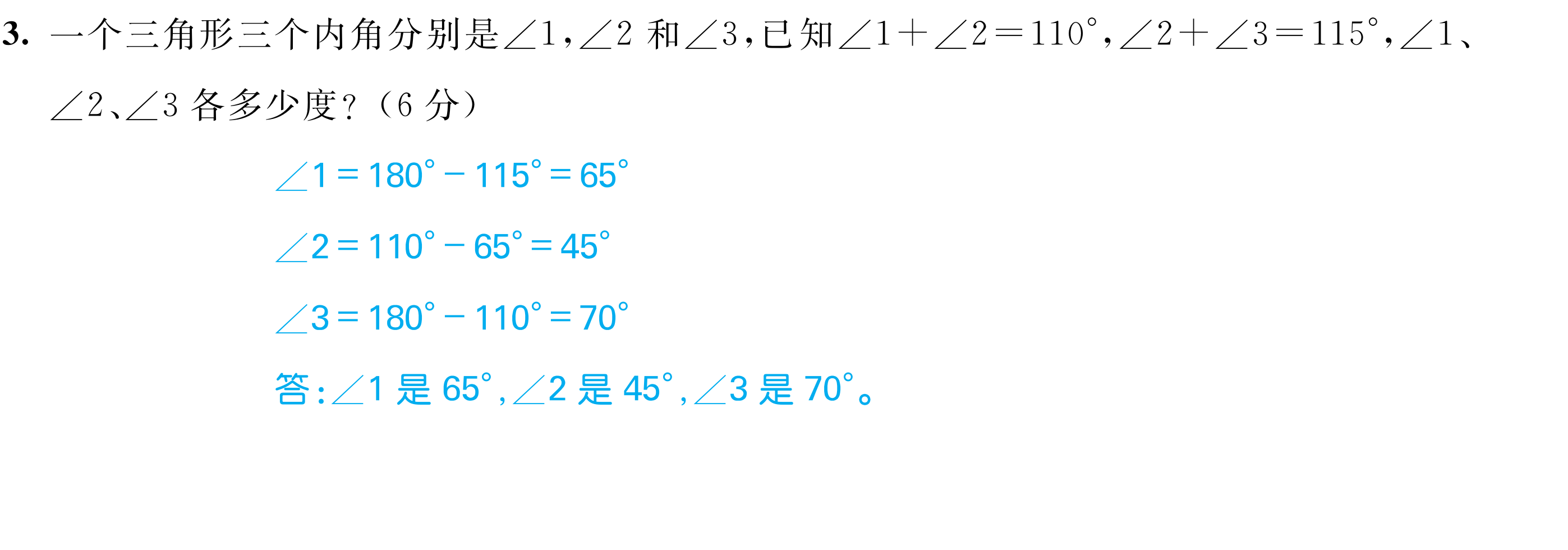 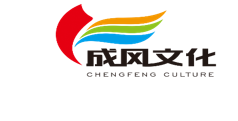 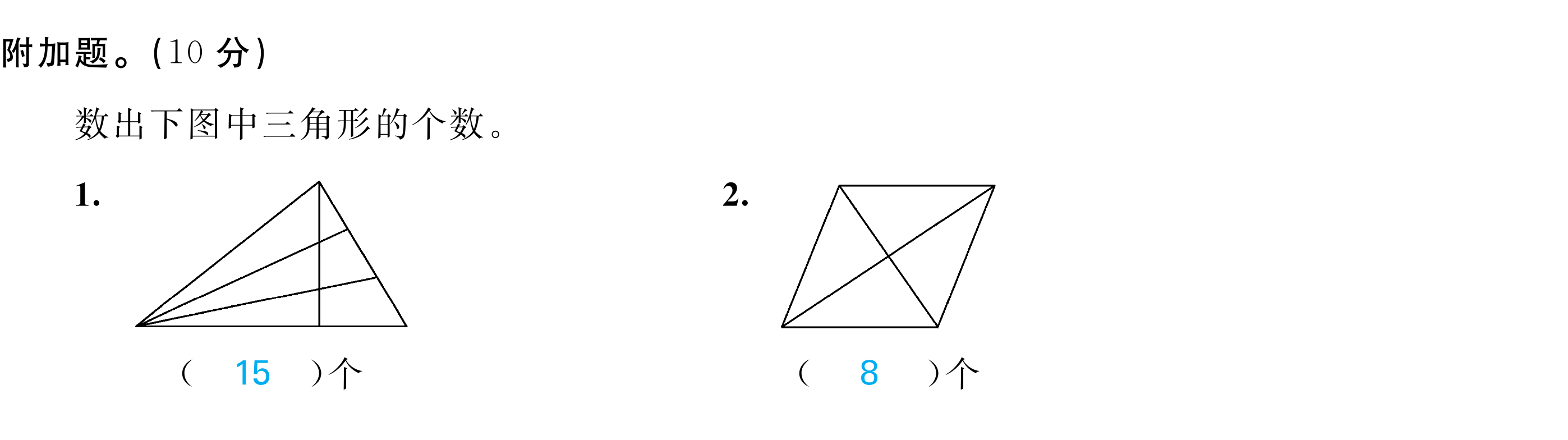 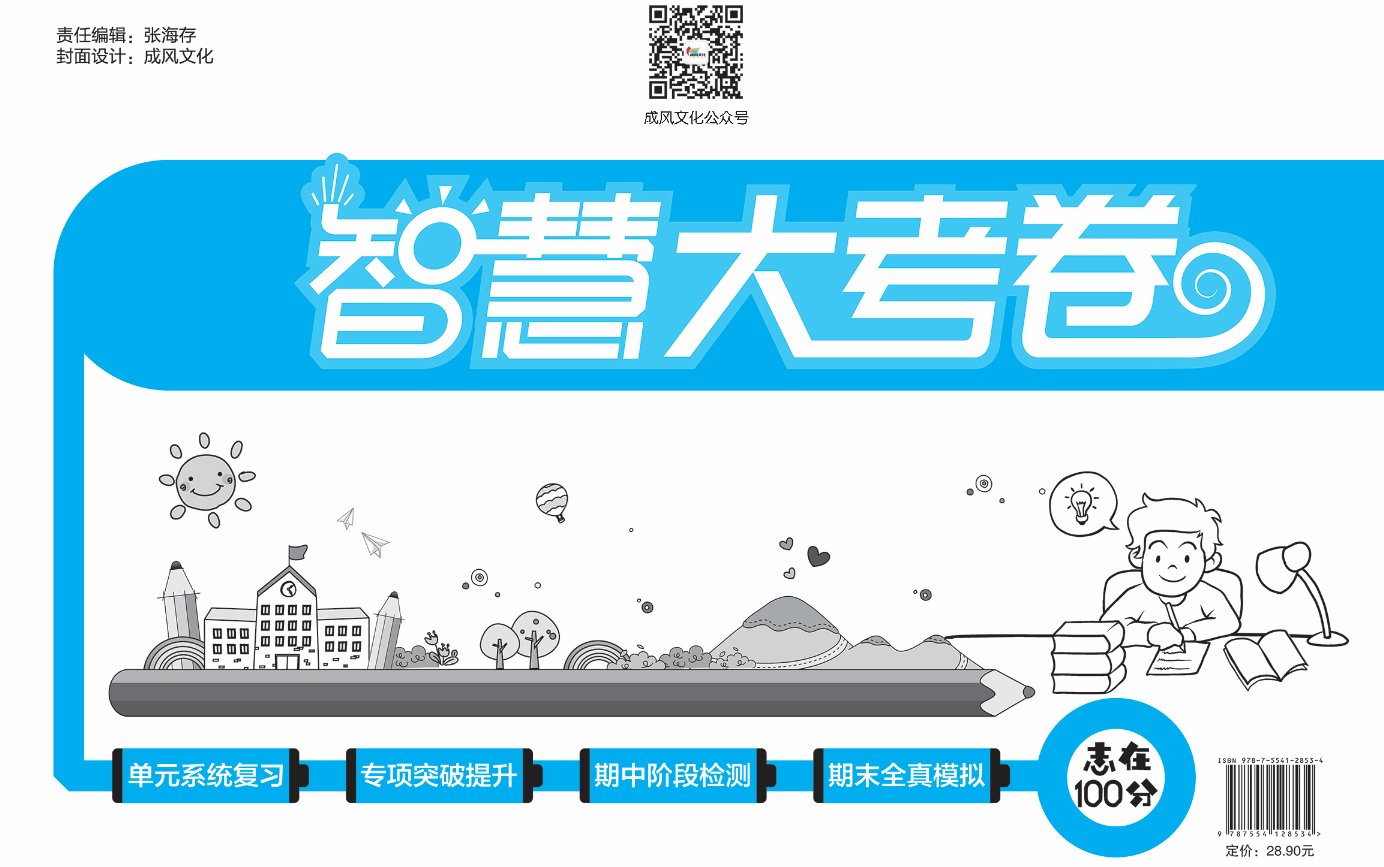